45-3
These materials are by the Kongki Ka Project and are made available to you under the terms of the Creative Commons Attribution ShareAlike license 4.0.
You have permission to share and redistribute these materials in any format and to make reasonable revisions and adaptations of this translation, provided that:
You include the above licence and source information.
If you redistribute these materials or create derivatives, you must distribute your contributions under the same license as the original.
 
The Holy Bible, Berean Standard Bible, BSB is produced in cooperation with Bible Hub, Discovery Bible, OpenBible.com, and the Berean Bible Translation Committee. This text of God's Word has been dedicated to the public domain.
 

Tibetan text is from the The Holy Bible in Modern Literary Tibetan, New Tibetan Bible translation.
This translation is made available under the terms of the Creative Commons Attribution-NonCommercial-NoDerivatives 4.0 International license.
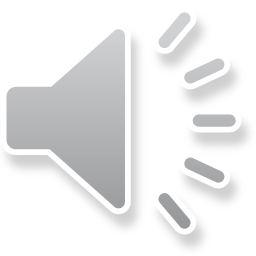 [Speaker Notes: Checked Kham
45 Empty Tomb
1. Empty Tomb - Matt 28:1-8, 11-15; Mark 16:1-11; Luke 24:1-11 (Left Top)
2. Mary Magdalene meets Jesus - John 20:1-18 (Right Top)
3. Road to Emmaus - Luke 24:13-35 (Right Bottom)
4. Jesus & Disciples - Matt 28:16-20; Mrk 16:14-19; Luke 24:36-49; John 20:24-31
(Left Bottom)
5. Sea of Galilee - John 21:1-25 (Center)]
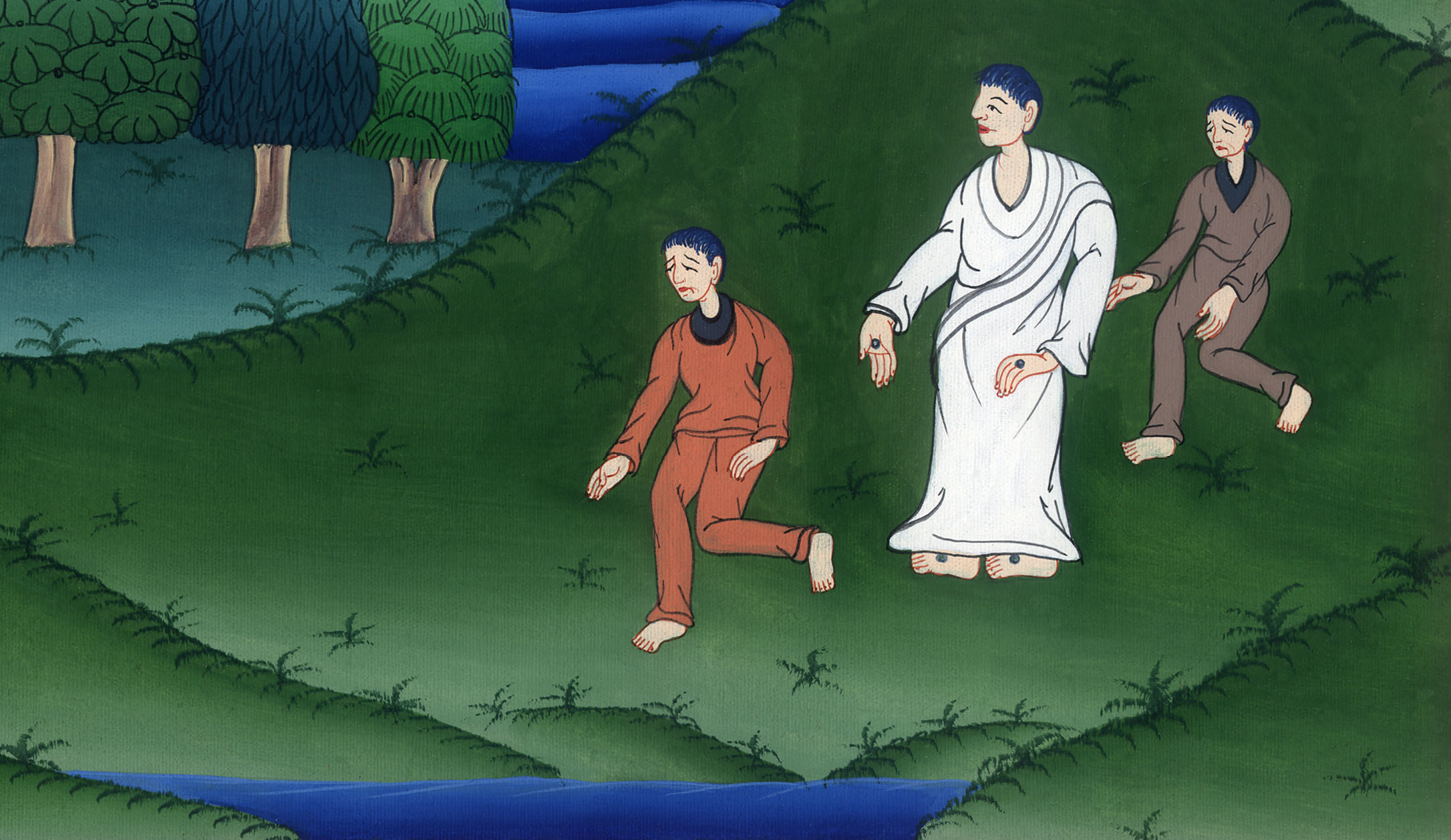 ལོ་ཀུ 24
གཙོ་བོ་ཡེ་ཤུས་ཉེ་གནས་གཉིས་ལ་མངོན་པར་མཛད་པ།
ལོ་ཀུ 24
གཙོ་བོ་ཡེ་ཤུས་ཉེ་གནས་གཉིས་ལ་མངོན་པར་མཛད་པ།
Road to Emmaus - Luke 24:13-35
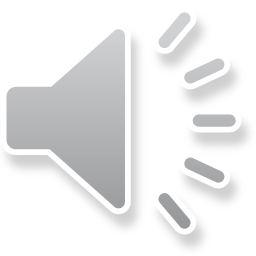 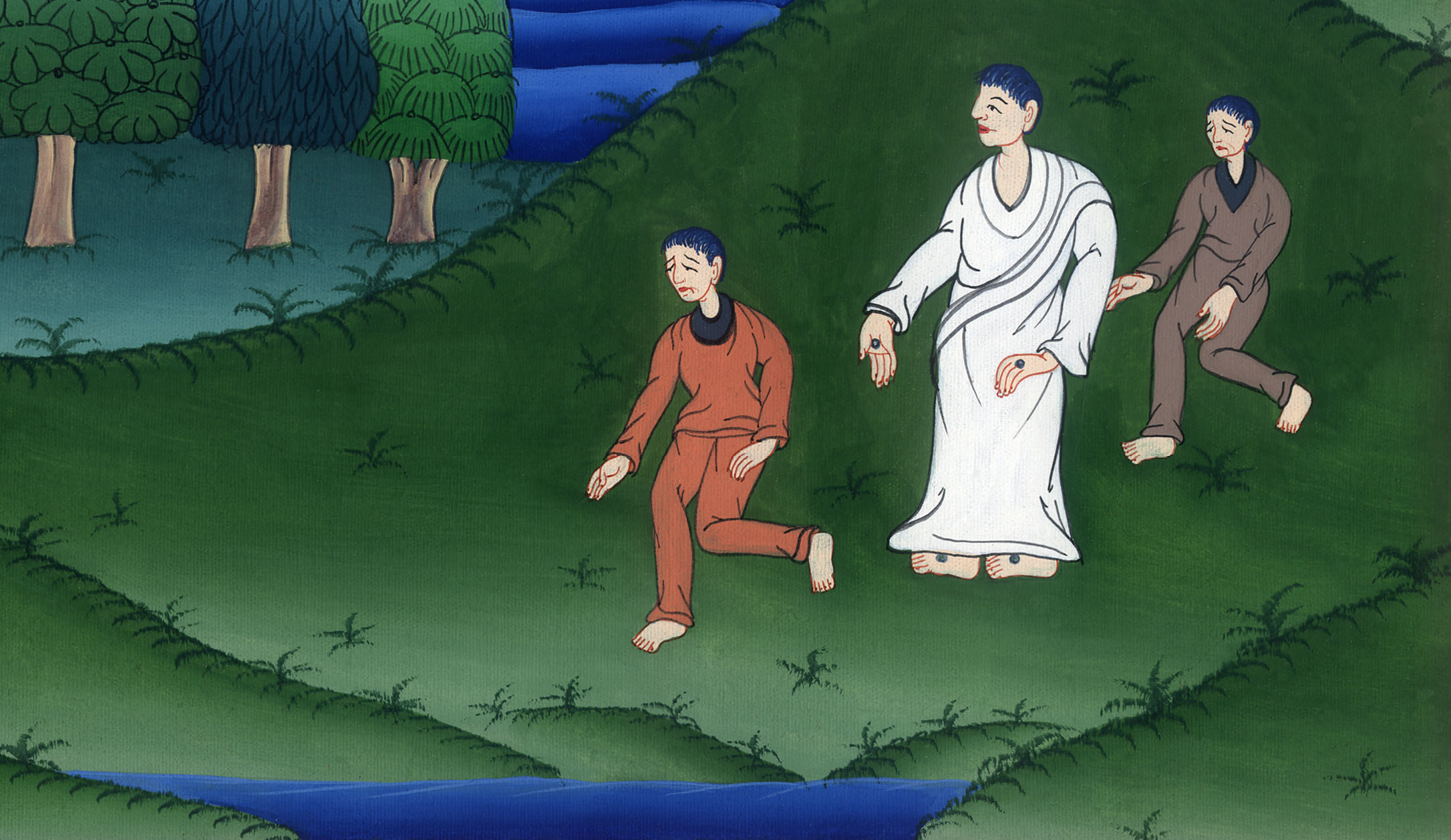 ལོ་ཀུ 24
གཙོ་བོ་ཡེ་ཤུས་ཉེ་གནས་གཉིས་ལ་མངོན་པར་མཛད་པ།
This work is licensed under a Creative Commons Attribution-ShareAlike 4.0 International License
ལོ་ཀུ 24:13ཡང་ཉིན་དེ་ལ་རྗེས་འབྲང་པ་རྣམས་ལས་མི་གཉིས་ཡེ་རུ་སཱ་ལེམ་ནས་བར་ཐག་སྤྱི་ལེ་བཅུ་གཅིག་ཙམ་ཡོད་པའི་ཨེ་མཱ་ཨུ་བྱ་བའི་གྲོང་སྡེར་འགྲོ༌སྐབས།
13That same day two of them were going to a village called Emmaus, about seven miles (11 kilometres) from Jerusalem.
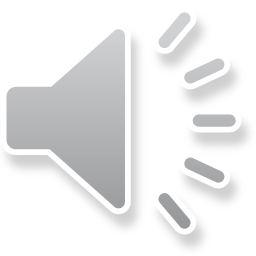 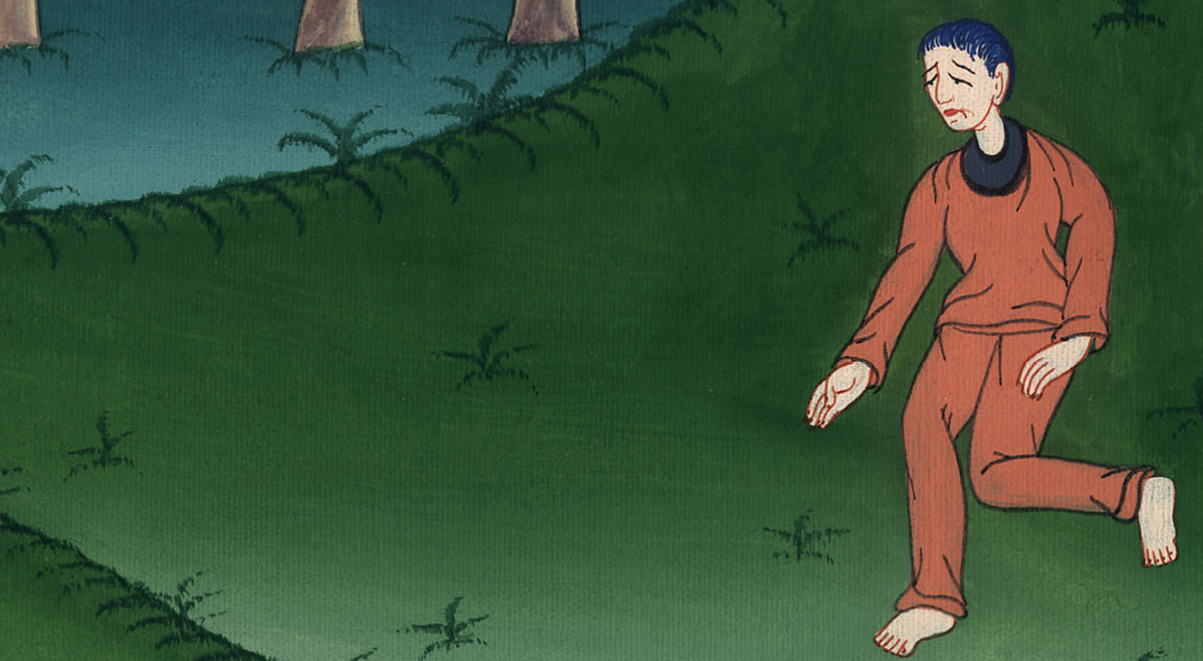 ལོ་ཀུ 24:13
14དོན་ཅི་བྱུང་བ་རྣམས་ཀྱི་སྐོར་ཕན་ཚུན་ལ་གླེང༌བ་རེད།
14They were talking with each other about everything that had happened.
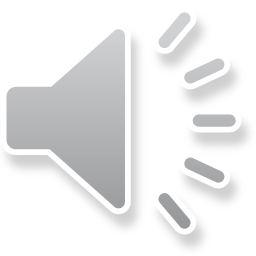 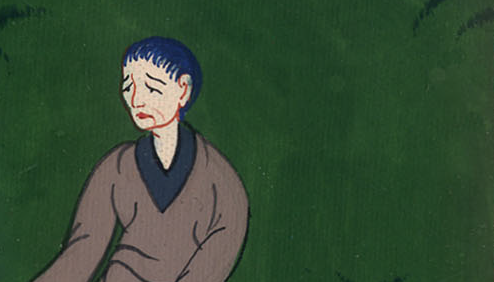 ལོ་ཀུ 24:14
15ཡང་མི་དེ་གཉིས་ཀྱིས་ཕན་ཚུན་ལ་དེ་ལྟར་གླེང་མོལ་བྱེད་བཞིན་པའི་དུས༌སུ། སྐྱབས་མགོན་ཡེ་ཤུ་དངོས་སུ་དེ་གཉིས་ཀྱི་གམ་དུ་ཉེ་བར་བྱོན་ཏེ་ལྷན་དུ་ཕེབས།
15And as they talked and deliberated, Jesus Himself came up and walked along with them. 16But their eyes were kept from recognizing Him.
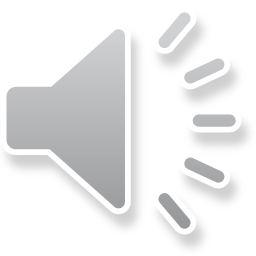 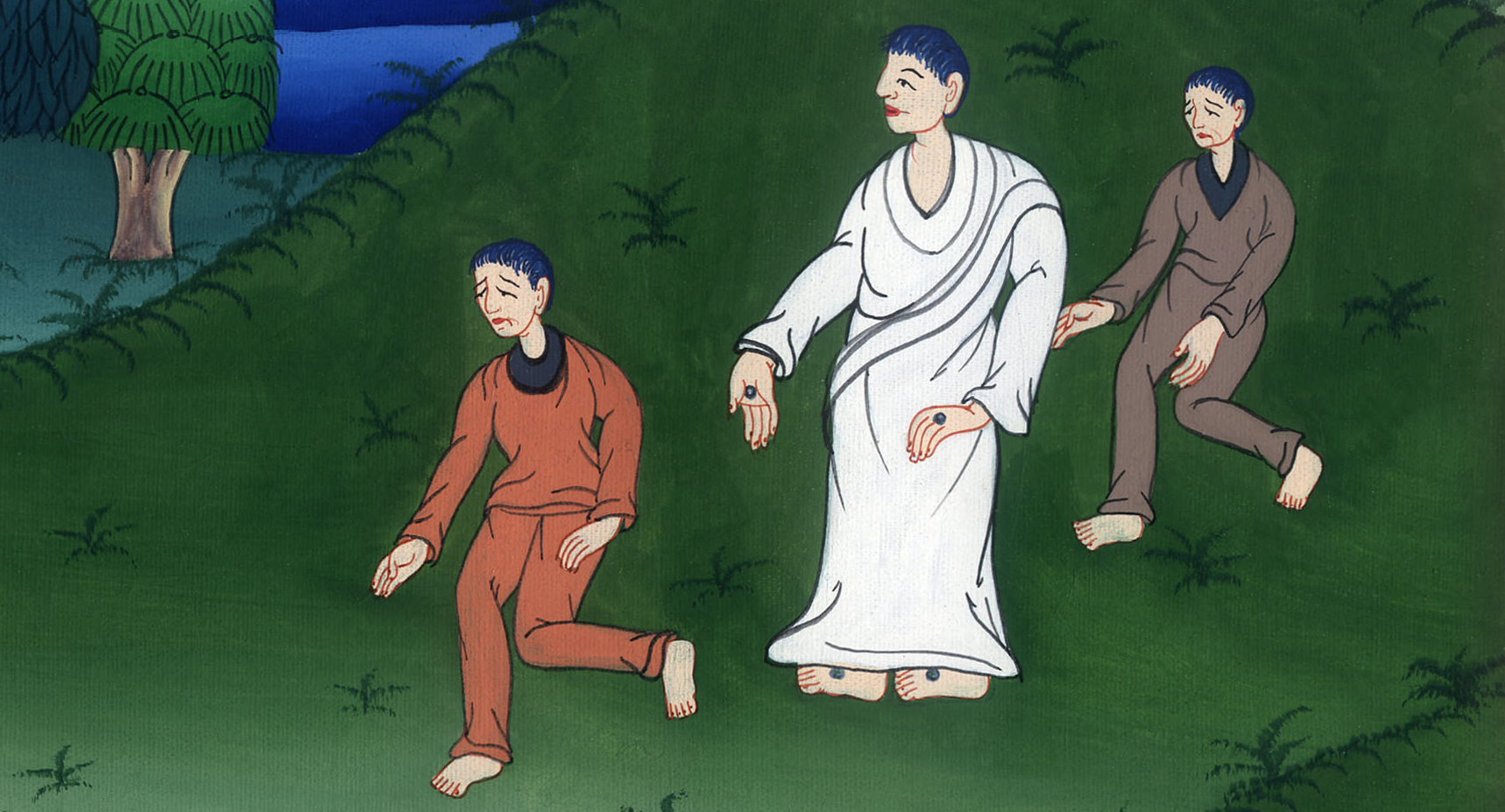 ལོ་ཀུ 24:15,16
17སྐྱབས་མགོན་ཡེ་ཤུས་མི་དེ་གཉིས་ལ་འདི་སྐད༌དུ། ཁྱོད་གཉིས་ལམ་ལ་ཆས་སྐབས། ཕན་ཚུན་ལ་དོན་ཅི་ཞིག་གླེང་བཞིན་ཡོད་དམ་ཞེས་གསུངས་པ༌དང༌། མི་དེ་གཉིས་འགྲོ་མཚམས་བཞག་ཅིང་གདོང་ལ་སྐྱོ་ཉམས་ཤར།
17He asked them, “What are you discussing so intently as you walk along?”
They stood still, with sadness on their faces.
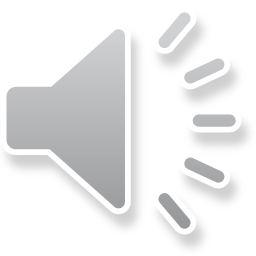 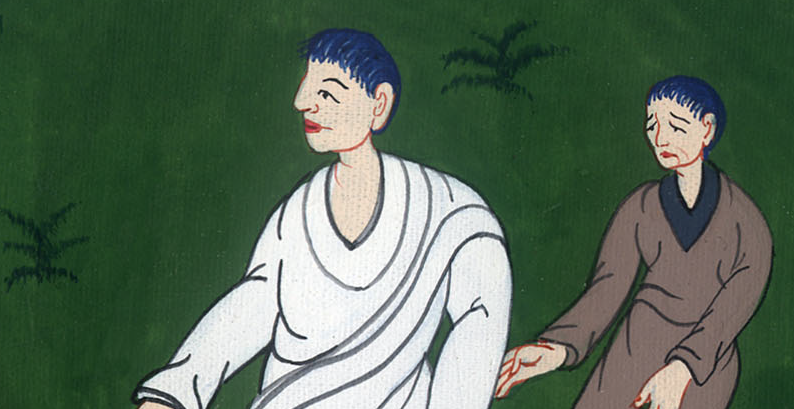 ལོ་ཀུ 24:17
18མི་དེ་གཉིས་ལས་མིང་ལ་ཀཱ་ལོ་ཕུ་ཟེར་བ་ན༌རེ། ཡེ་རུ་སཱ་ལེམ་གྱི་མཇལ་པ་རྣམས་ལས་གནས་དེར་ཉེ་ཆར་དོན་ཅི་བྱུང་བའང་མི་ཤེས་པ་ཁྱོད་རང་ཁོ་ན་ཡིན་ནམ་ཞེས་སྨྲས་པ༌དང༌
18One of them, named Cleopas, asked Him, “Are You the only visitor to Jerusalem who does not know the things that have happened there in recent days?”
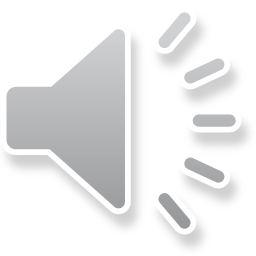 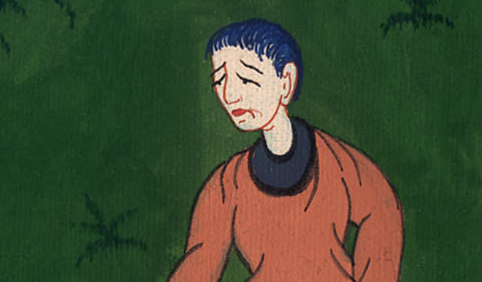 ལོ་ཀུ 24:18
19ཡང་ཁོང་གིས་འདི་སྐད༌དུ། དོན་ཅི་ཞིག་བྱུང་ངམ་ཞེས་གསུངས་པ༌ལ། ཁོ་གཉིས་ན༌རེ། ནཱ་ཙ་རེལ་པ་ཡེ་ཤུའི་དོན་རྣམས་ཡིན༌ཏེ། ཁོང་ནི་ལུང་སྟོན་པ་ཞིག་ཡིན་ཞིང་དཀོན་མཆོག་དང་མི་ཐམས་ཅད་ཀྱི་མདུན་དུ། ཁོང་གི་བཀའ་དང་འཕྲིན་ལས་རྣམས་མཐུ་སྟོབས་དང་ལྡན་པ་ཞིག་ཡིན༌ནའང༌།
19“What things?” He asked.
“The events involving Jesus of Nazareth,” they answered. “This man was a prophet, powerful in speech and action before God and all the people.
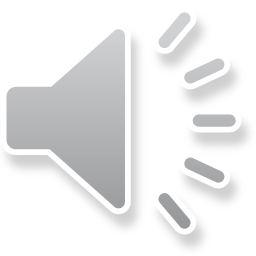 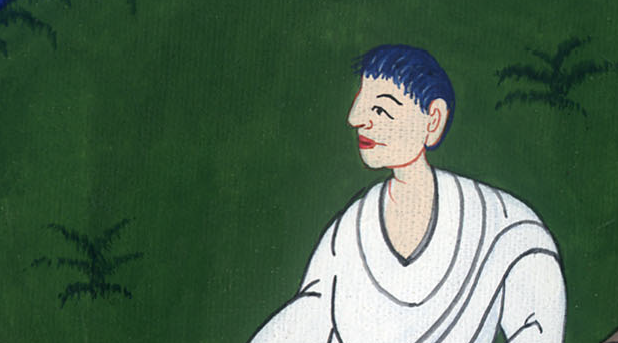 ལོ་ཀུ 24:19
20མཆོད་དཔོན་ཆེན་པོ་དག་དང་བདག་ཅག་གི་དཔོན་རིགས་རྣམས་ཀྱིས་ཁོང་ལ་སྲོག་ཆད་གཅོད་པའི་ཕྱིར་སྤྲད་པ་དང་ཤིང་རྒྱ་གྲམ་གྱི་སྟེང་དུ་བརྡབས་སོ།།
20Our chief priests and rulers delivered Him up to the sentence of death, and they crucified Him.
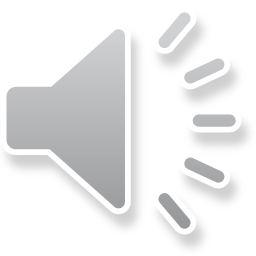 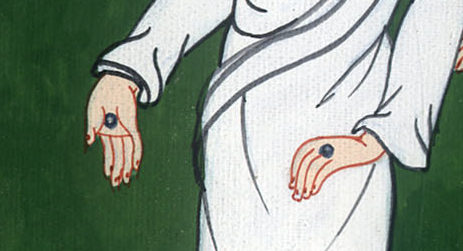 ལོ་ཀུ 24:20
21འོན༌ཀྱང༌། ངེད་ཅག་གིས་སྔར་ནས་ཁོང་ཉིད་ནི་ཡེས་ར་ཨེལ་མི་རིགས་བླུ་མཁན་ཡིན་པར་རེ་བ་བཅངས༌ཤིང༌། ད་ལྟ་དོན་དེ་ཐམས་ཅད་བྱུང་ནས་ཉིན་གསུམ་འགོར་བ༌དང༌།
21But we were hoping He was the One who would redeem Israel. And besides all this, it is the third day since these things took place.
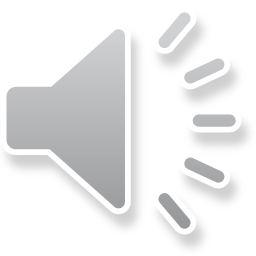 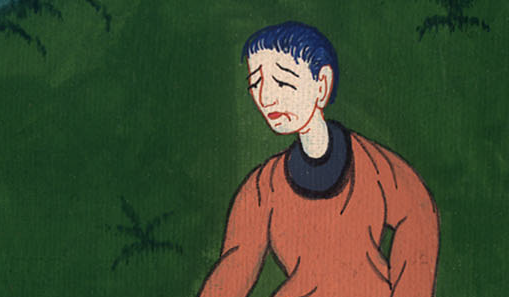 ལོ་ཀུ 24:21
22ཡང་ངེད་ཅག་གི་ཁྲོད་ནས་བུད་མེད་འགའ་ཞིག་ཞོགས་པའི་དུས་སུ་དུར་ཁུང་དུ་སོང་བ༌ན། 23ཁོང་གི་སྐུ་གདུང་མ་རྙེད་པར་ཕྱིར་ལོག༌སྟེ།
22Furthermore, some of our women astounded us. They were at the tomb early this morning, 23but they did not find His body.
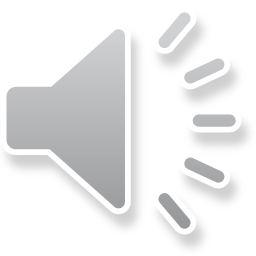 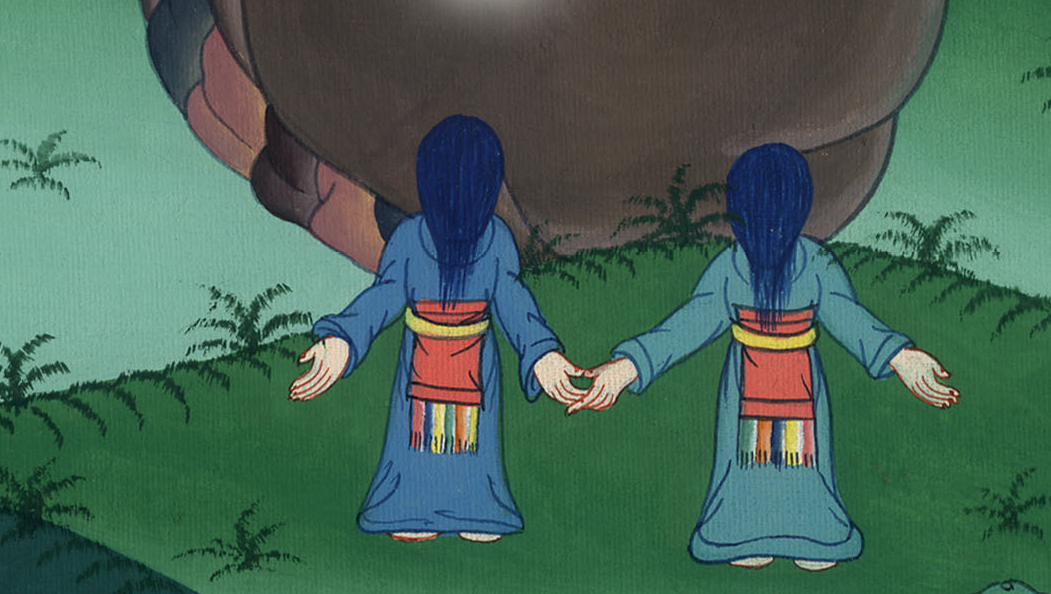 ལོ་ཀུ 24:22
ཕོ་ཉ་རྣམས་ཀྱི་ཞལ་གཟིགས་མཇལ་ཞིང་། དེ་རྣམས་ཀྱིས་ཁོང་ཉིད་སླར་གསོན་པ་ཡིན་ཞེས་སྨྲས་བྱུང་ཟེར་བས་ངེད་རྣམས་ངོ་མཚར་བར་གྱུར།
They came and told us they had seen a vision of angels, who said that Jesus was alive.
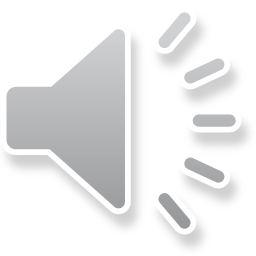 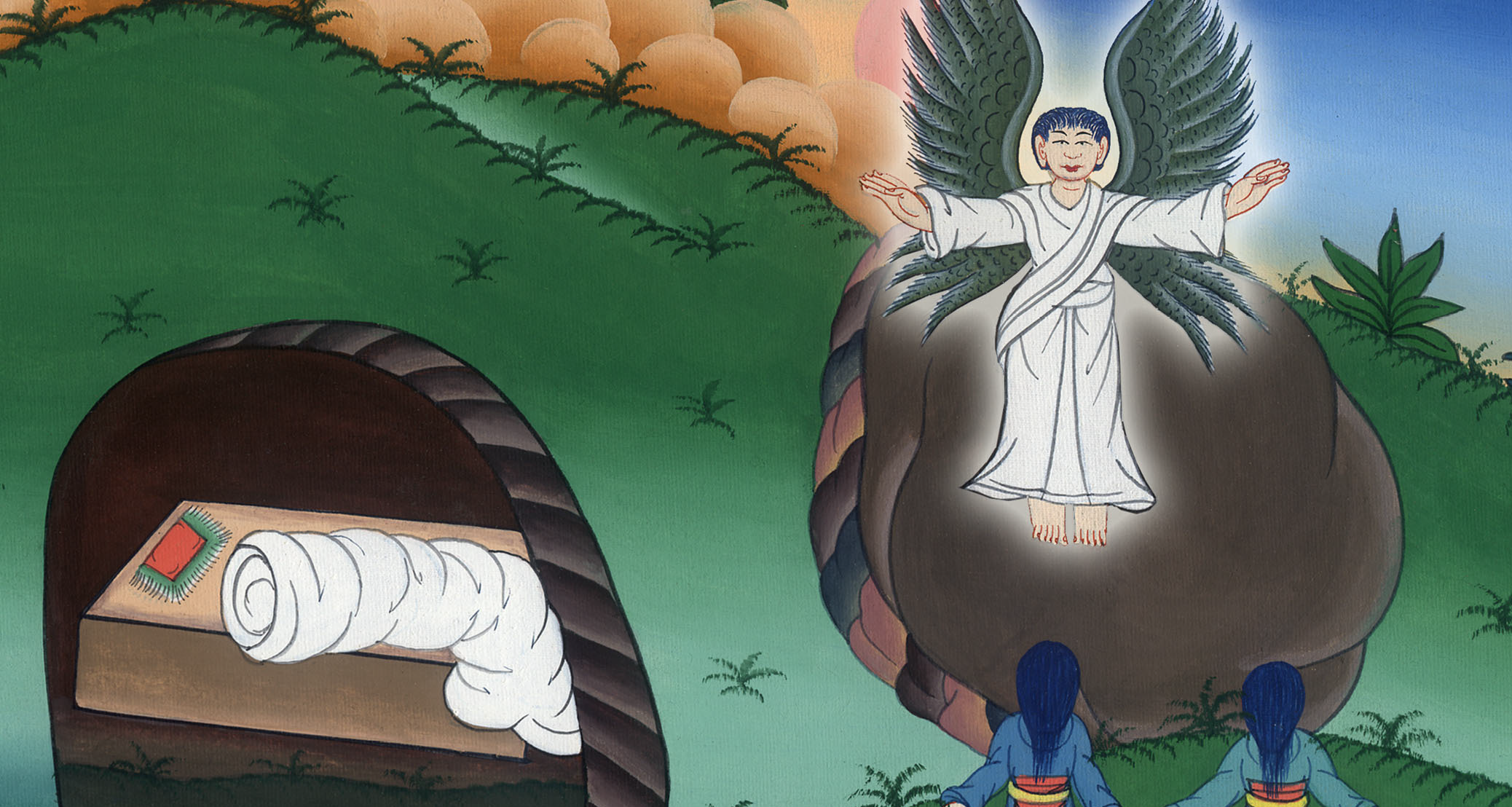 ལོ་ཀུ 24:23
24ཡང་ངེད་ཅག་གི་ཁྲོད་ནས་མི་འགའ་ཞིག་ཀྱང་དུར་ཁུང་དུ་སོང་བ་དང་། བུད་མེད་རྣམས་ཀྱིས་སྨྲས་པ་བཞིན་མཐོང་ནའང་སྐྱབས་མགོན་ཡེ་ཤུ་མ་མཐོང་ཞེས་སྨྲས་སོ།།
24Then some of our companions went to the tomb and found it just as the women had described. But Him they did not see.”
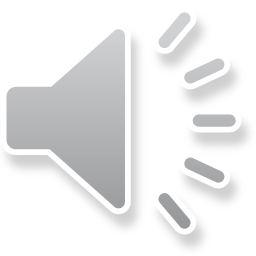 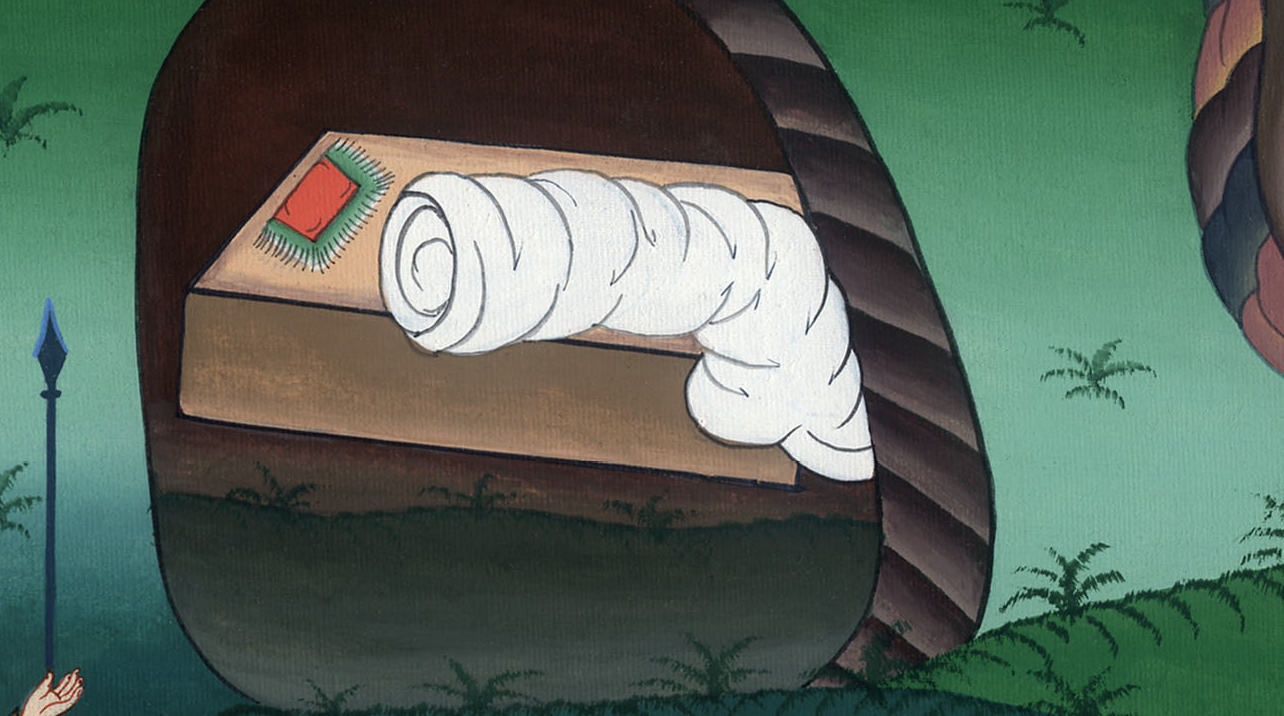 ལོ་ཀུ 24:24
25ཡང་སྐྱབས་མགོན་ཡེ་ཤུས་འདི་སྐད༌དུ། བླུན་པོ༌གཉིས། ལུང་སྟོན་པ་རྣམས་ཀྱིས་གསུངས་པ་ཐམས་ཅད་ལ་ཡིད་མི་ཆེས༌ཨང༌། 26སྐྱབས་མགོན་མཱ་ཤི་ཀས་སྡུག་བསྔལ་དེ་འདྲ་མྱངས་ཤིང་། རང་ཉིད་ཀྱི་གཟི་བརྗིད་དུ་ཞུགས་དགོས་པའང་མི་ཤེས་སམ་ཞེས་གསུངས༌པ་དང་།
25Then Jesus said to them, “O foolish ones, how slow are your hearts to believe all that the prophets have spoken! 26Was it not necessary for the Christ to suffer these things and then to enter His glory?”
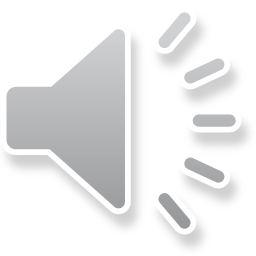 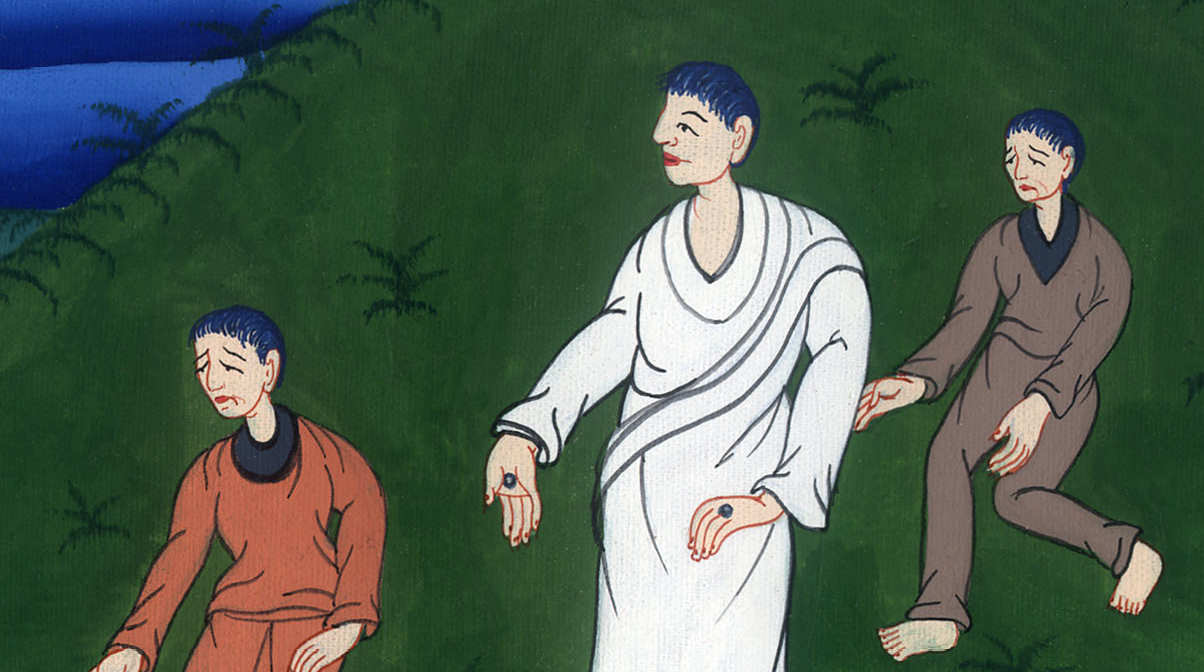 ལོ་ཀུ 24:25,26
27ཡང་མོ་ཤེའི་མདོ་ནས་བཟུང་ལུང་སྟོན་པ་གཞན་དག་གི་མདོ་རེ་རེ༌བཞིན། གསུང་རབ་ཀྱི་མདོ་ཐམས་ཅད་ལས་ཁོང་རང་ཉིད་ཀྱི་སྐོར་ལ་གསུངས་པ་རྣམས་གསལ་པོར་གསུངས༌སོ།།
27And beginning with Moses and all the Prophets, He explained to them what was written in all the Scriptures about Himself.
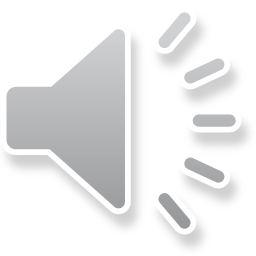 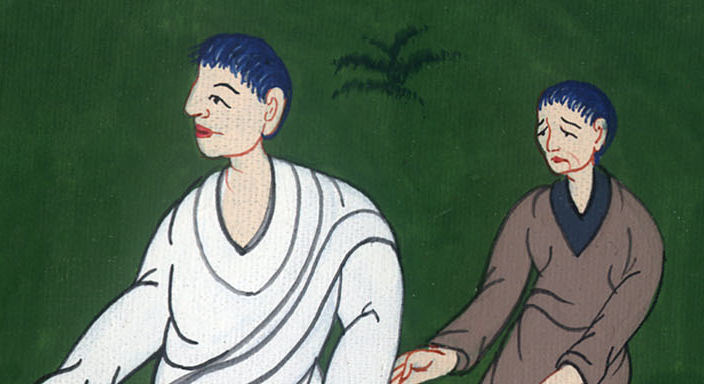 ལོ་ཀུ 24:27
28ཁོང་རྣམས་འགྲོ་སའི་གྲོང་སྡེ་དེར་སླེབས་ལ་ཉེ་བ༌ན། སྐྱབས་མགོན་ཡེ་ཤུས་ད་དུང་ཕར་ལ་ཕེབས་པའི་ཚུལ་མཛད།
28As they approached the village where they were headed, He seemed to be going farther.
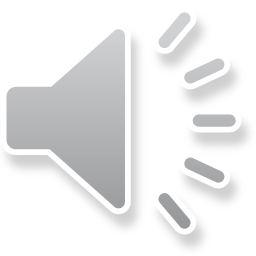 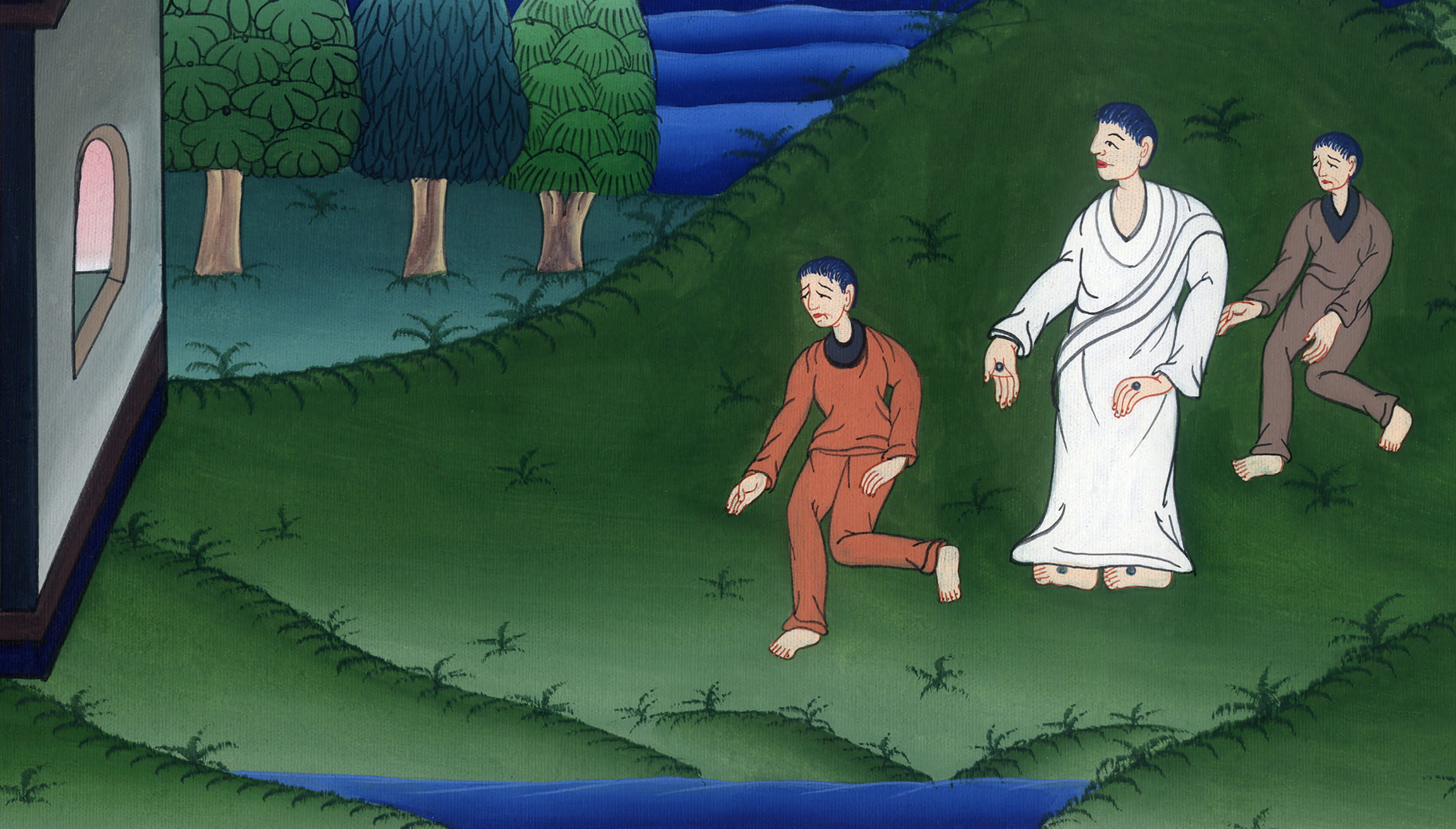 ལོ་ཀུ 24:28
29འོན་ཀྱང་དེ་གཉིས་ན༌རེ། དུས་འགྱངས་ཤིང་ཉི་མ་ཡང་ནུབ་ལ་ཉེ་བས་ཁྱེད་ནི་ངེད་ཅག་དང་མཉམ་དུ་བཞུགས་པར་ཞུ་ཞེས་ནན་གྱིས་ཞུས་སོ།། དེ་ནས་སྐྱབས་མགོན་ཡེ་ཤུ་ཁྱིམ་ཚང་ཞིག་ཏུ་ཕེབས་ནས་ཁོ་རྣམས་དང་མཉམ་དུ་བཞུགས༌པ་རེད།
29But they pleaded with Him, “Stay with us, for it is nearly evening and the day is almost over.”
So He went in to stay with them.
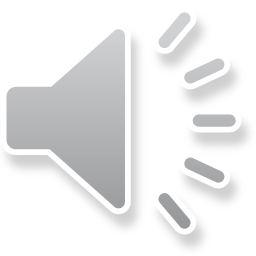 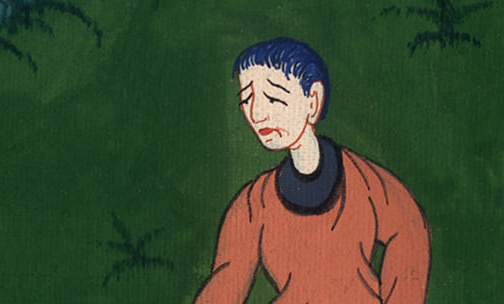 ལོ་ཀུ 24:29
30དེ་གཉིས་དང་མཉམ་དུ་དགོང་ཟས་བཞེས་པའི་དུས་སུ། ཁོང་གིས་ཕྱག་ཏུ་བག་ལེབ་བསྣམས་ཏེ། བྱིན་རླབས་གནང་རྗེས་དུམ་བུར་བགོས་ནས་ཁོ་རྣམས་ལ་གནང་བ༌དང༌།
30While He was reclining at the table with them, He took bread, spoke a blessing and broke it, and gave it to them.
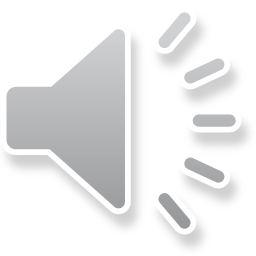 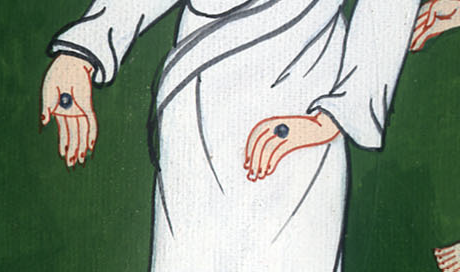 ལོ་ཀུ 24:30
31མི་དེ་གཉིས་ཀྱི་མིག་ཟུང་གསལ་པོར་གྱུར་པ་དང་ཁོང་ཉིད་སུ་ཡིན་པའང་ཤེས་མོད། འོན་ཀྱང་གློ་བུར་ཉིད་ལ་སྐྱབས་མགོན་ཡེ་ཤུ་མི་མཐོང་བར་གྱུར།
31Then their eyes were opened and they recognized Jesus—and He disappeared from their sight.
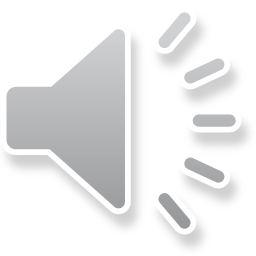 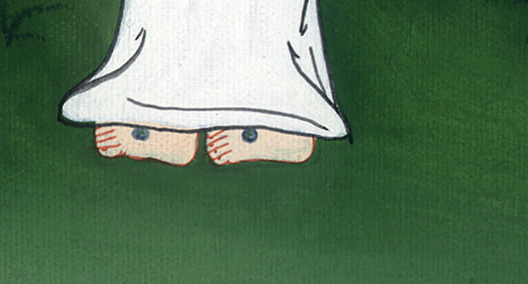 ལོ་ཀུ 24:31
32མི་དེ་གཉིས་ཕན་ཚུན་ན༌རེ། ཁོང་གིས་ལམ་བར་ནས་འུ་གཉིས་ལ་གསུང་གནང་ཞིང་གསུང་རབ་ཀྱི་དོན་འགྲེལ༌སྐབས། འུ་གཉིས་ཀྱི་སེམས་ནི་ཇི་འདྲའི་དགའ་སྐྱིད་དང་ལྡན་པ་ཞིག་ཡིན་ཨང་ཞེས་སྨྲས་སོ།།
32They asked each other, “Were not our hearts burning within us as He spoke with us on the road and opened the Scriptures to us?”
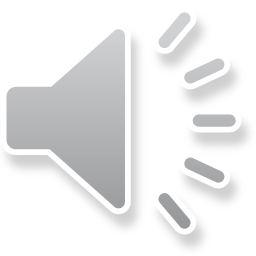 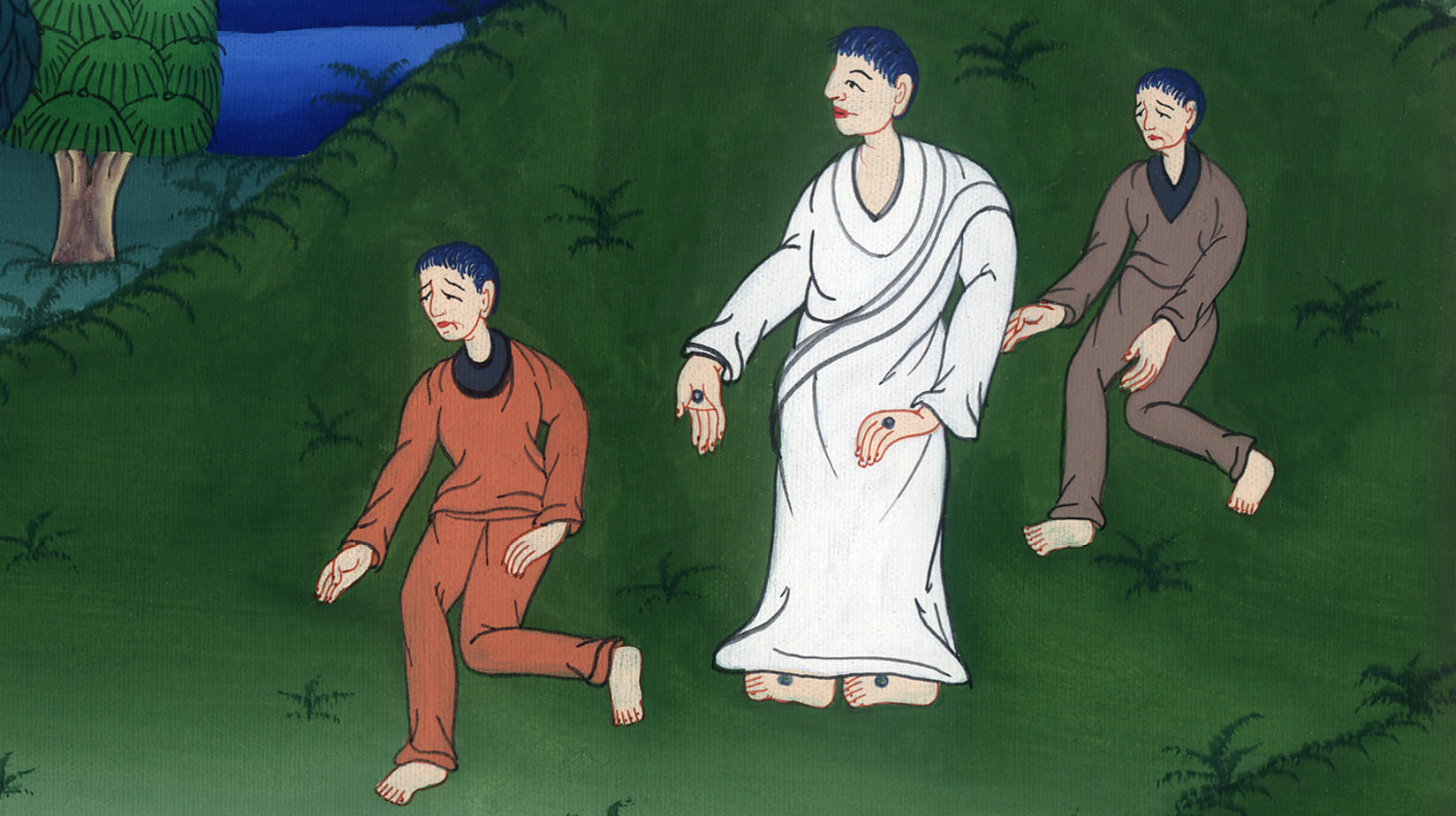 ལོ་ཀུ 24:32
33ཁོ་གཉིས་མྱུར་དུ་ཡར་ལངས་ཏེ་ཡེ་རུ་སཱ་ལེམ་དུ་ཕྱིར་ལོག་པ༌དང༌། ཐུགས་སྲས་བཅུ་གཅིག་པོ་དང་རྗེས་འབྲང་པ་གཞན་དག་མཉམ་དུ་གནས་དེར་འདུས་ཡོད་པར་ཕྲད་ཅིང༌ན་རེ།
33And they got up that very hour and returned to Jerusalem.
There they found the Eleven and those with them, gathered together
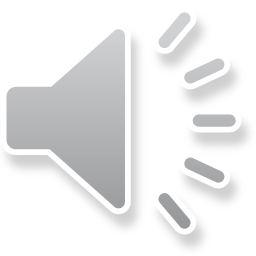 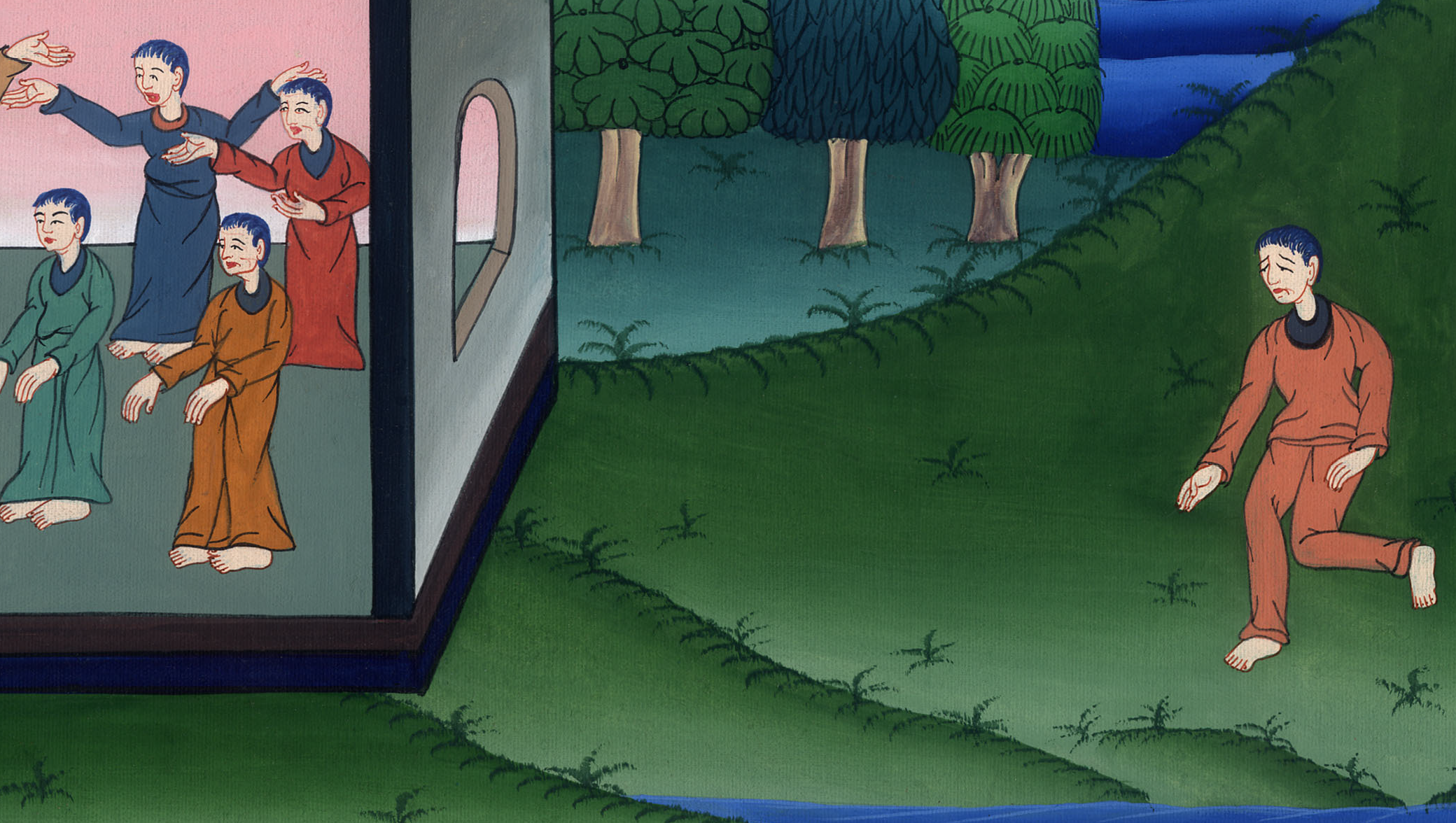 ལོ་ཀུ 24:33
34སྐྱབས་མགོན་ཡེ་ཤུ་དངོས་གནས་སླར་གསོན་ཏེ་སི་མོན་གྱི་མིག་མདུན་དུ་མངོན་ནོ་ཞེས་སྨྲས་པ༌དང༌།
34and saying, “The Lord has indeed risen and has appeared to Simon!”
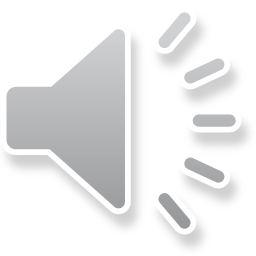 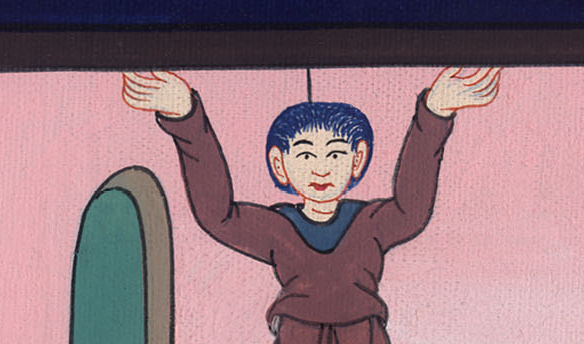 ལོ་ཀུ 24:34
35ཁོ་གཉིས་ཀྱིས་ཀྱང་ལམ་བར་དུ་ཕྲད་པའི་དོན་དག༌དང༌། སྐྱབས་མགོན་ཡེ་ཤུས་བག་ལེབ་དུམ་བུར་བགོ་བའི་སྐབས༌སུ། ཁོང་ཉིད་སུ་ཡིན་པ་རྟོགས་པའི་གནས་ཚུལ་རྣམས་སྨྲས༌སོ།།
35Then the two told what had happened on the road, and how they had recognized Jesus in the breaking of the bread.
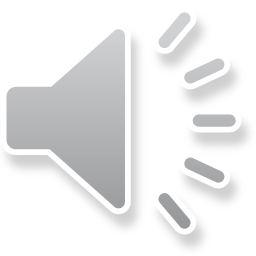 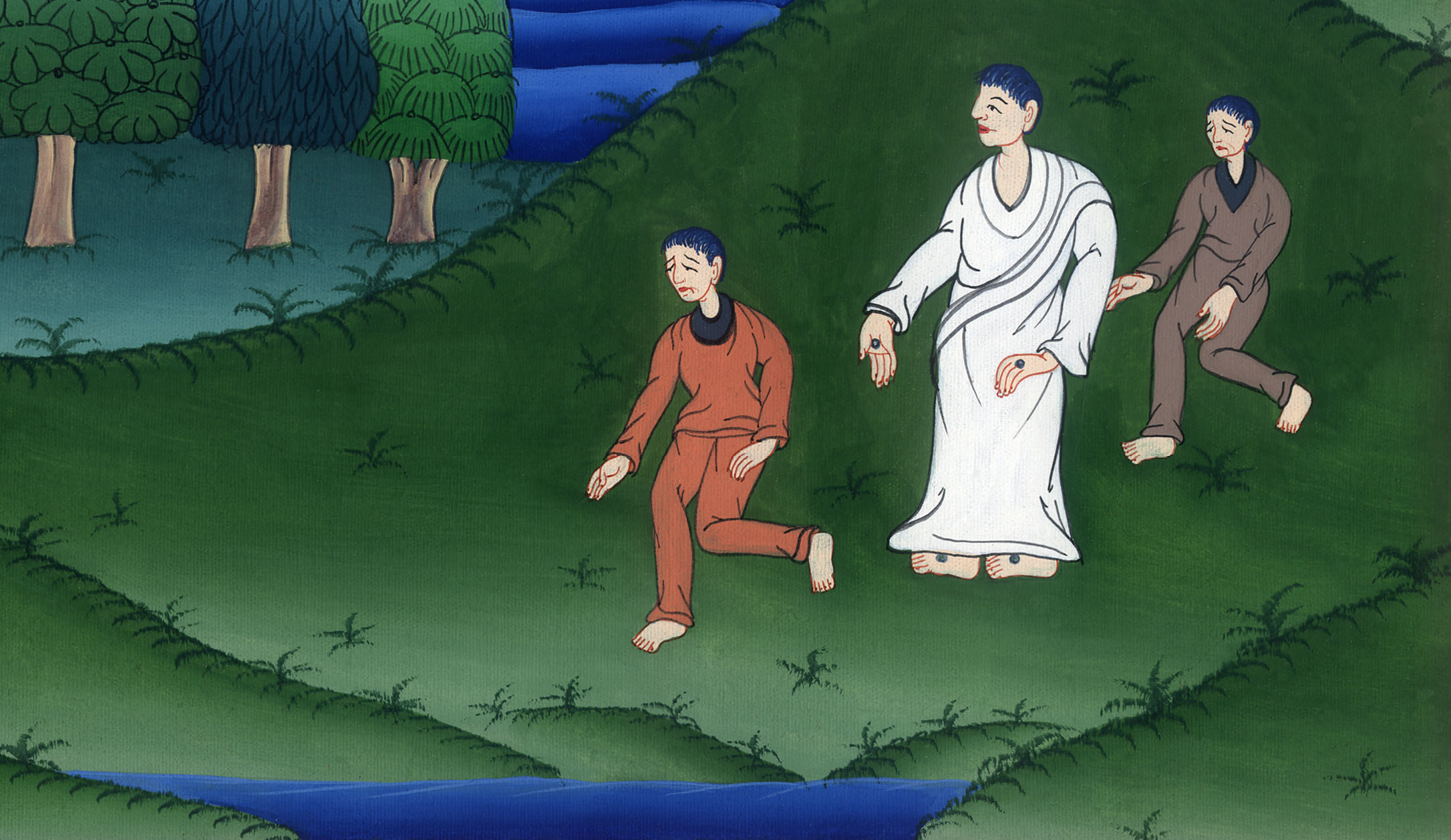 ལོ་ཀུ 24:35